慶仁聽雨軒
廁所裡有火車耶!
慶仁號：蒸汽火車
慶仁號的故事
民國88年台灣中部發生九二一大地震，集集鎮也是受創很深的重災區，集集線鐵路，一直到民國90年1月才恢復通車。在集集鎮重建的過程中，剛好一位地方人士過世，捐贈一筆遺產善款，就是希望在集集鎮鋪設一條762mm軌距的環鎮鐵道，以促進地方觀光。
集集環鎮蒸汽火車
自集集站行駛到明新書院站
鐵道主題廁所
廁所門口的布置，下方有鐵道的感覺。
慶仁號
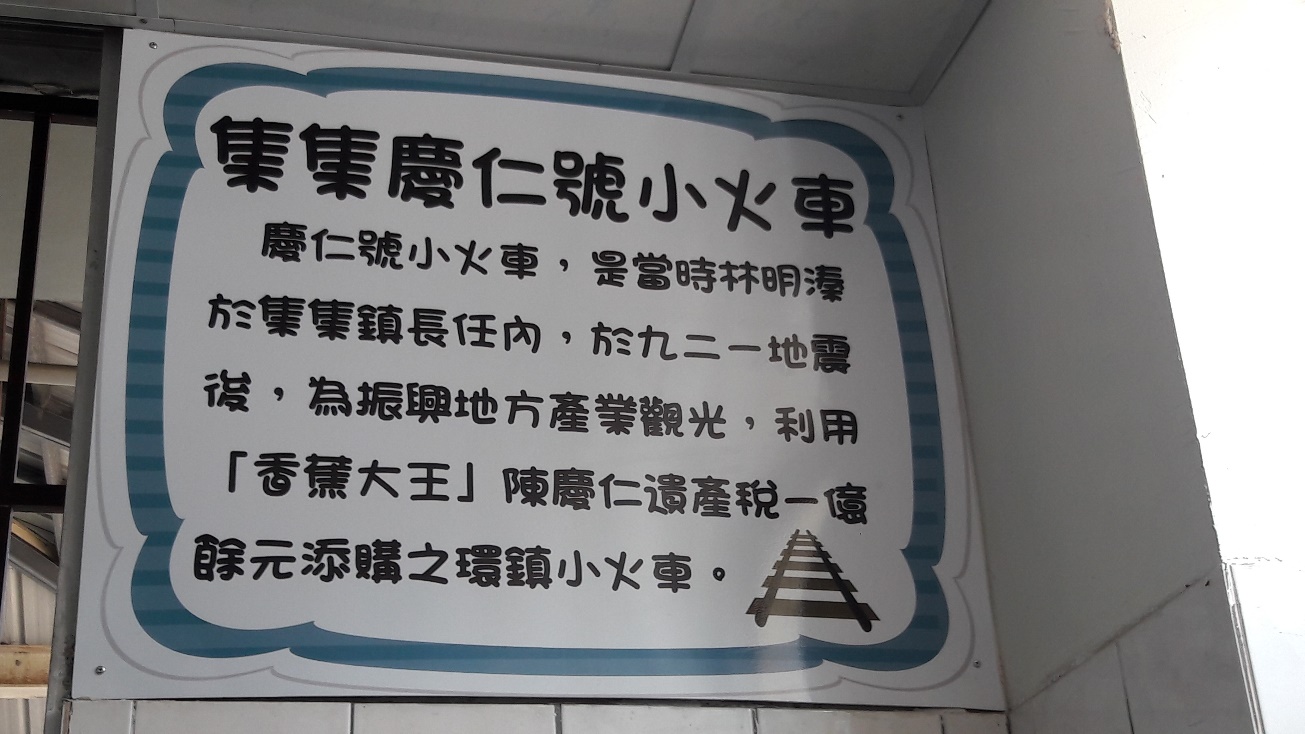 廁所內慶仁號的說明
彩繪慶仁號
現在請小朋友自由彩繪創作屬於自己的慶仁號喔！